KX-NSX1000/2000
Smart Desk
Rev1.2  17 May., 2016
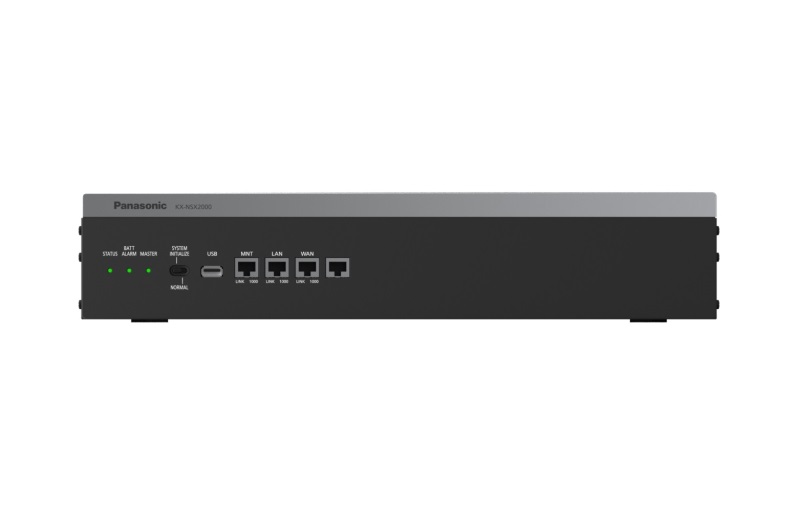 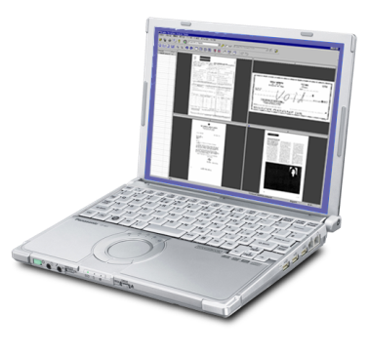 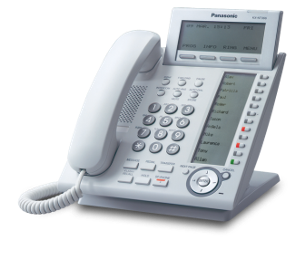 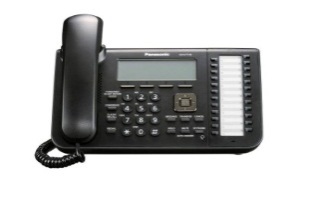 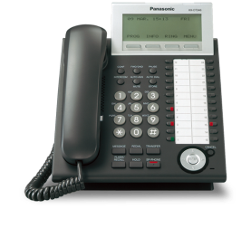 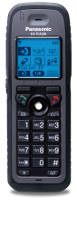 Table of Contents
Chapter1 Overview  　

Chapter2 How it work?

Chapter3 How to program?
Chapter 1Overview
1. Overview
Smart Desk Behavior
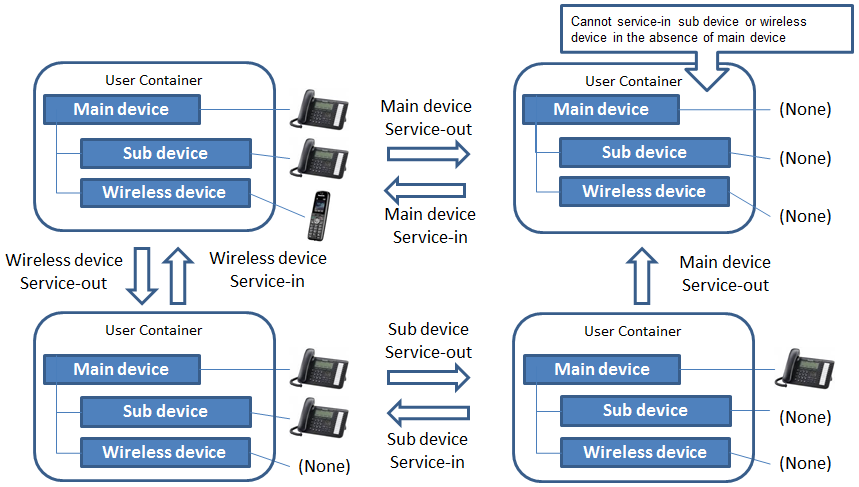 Service-out means;
-Device which is at unavailable  
  status.
 
-Device which does not belong to 
  any user.

-Device which is available to initiate 
 Service-in operation.
Due to this implementation
No “Walking EXT” feature on NSX

In case “Service Out “ status 
only Emergency call available
Useful feature at free layout office or call center agent.
The way of thinking is similar to ICD-Group log in/out.
1. Overview
FWD can be set at any device belong
to user. 
Due to user concept there is no Parallel
ringing with mobile feature on NSX.  


IRNA can be deployed as call 
backup after FWD.


UM mailbox can be set as IRNA destination.

FWD, IRNA enable/disable can be set during 
All Service Out.
Smart Desk
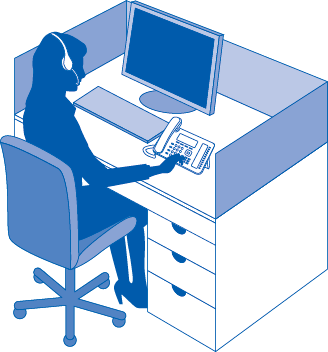 Free layout Office
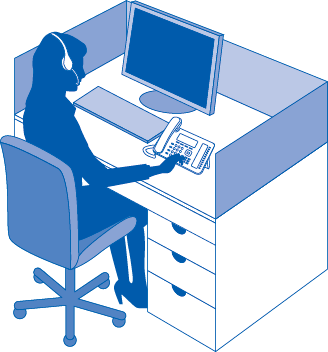 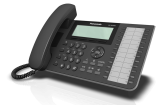 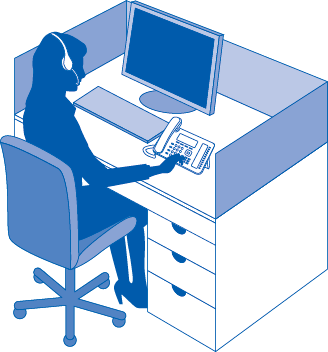 Port J
<Main Device>
Service IN->Out
User 300
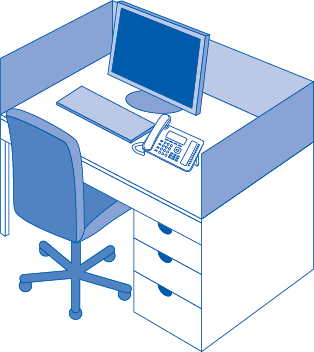 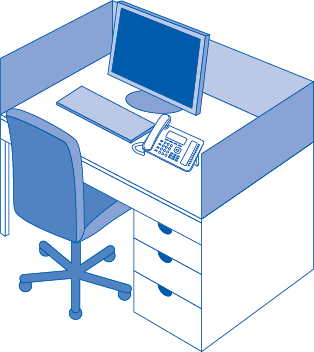 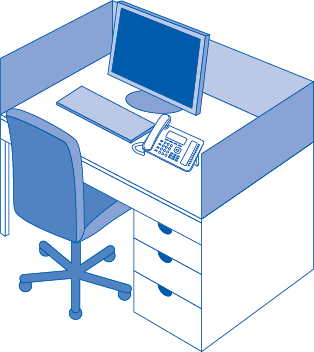 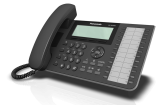 Company
Outside
Company
Remote office
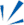 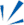 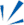 Port K
<Main Device>
Service Out->In
User 300
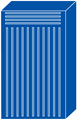 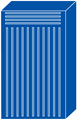 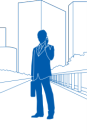 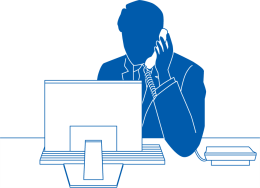 Normal user
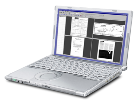 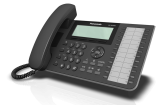 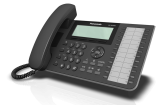 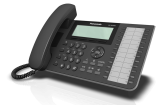 Port P
<Sub Device>
IP-Softphone
Service Out->IN
User 300
Port L
<Main Device>
Service IN
User 300
Port N
<Sub Device>
Service Out->In
User 300
Port L
<Main Device>
Service IN->Out
User 300
Advanced user
Chapter 2How it work?
2. How it works?
Smart Desk
Due to this implementation
No “Walking EXT” feature on NSX
Service-In : An user  logs on the device. Then this device is tied with this user. 

Service-Out : An user  logs off the device. Then this device is not tied with any user. 
                       Only Service-In operation and Emergency call are available.
Service-Out
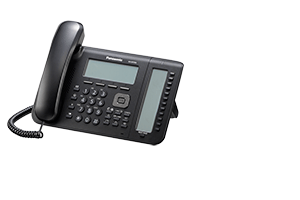 No User
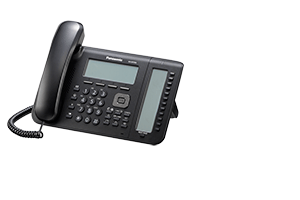 Service-In
Service-In
Available as EXT xxx
Service-Out
No EXT Number is allocated
2. How it works?
Service-Out
Smart Desk
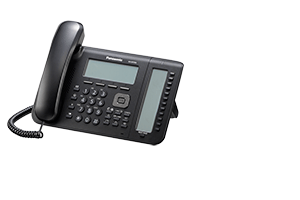 Due to this implementation
No “Walking EXT” feature on NSX
No User
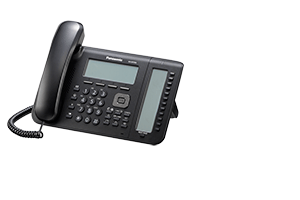 Service-In
Service-In
Available as EXT xxx
Service-Out
No EXT Number is allocated
Service-OUT

START
Enter Extension Number
2. How it work?
Smart Desk -Operation-
Enter user container number
 as extension number
XXXX
Enter PIN
****
21 OCT. 21:53   TUE
This terminal becomes Main Device
2. How it work?
Smart Desk -Condition-
<Supported devices>
Following devices are available for this feature.
IP-PT, DPT, SLT, DECT-PS, Panasonic IP-softphone
Note: 3rd party SIP phone and KX-HDV series, KX-UT series, KX-TGP600, 
DSS console (KX-DT590/390), are not supported.

Phone that has DSS console (KX-DT590/390) attached can’t be Service-out.

Phone that has Key module (KX-NT303/305/505) attached can be Service-out.
2. How it work?
Smart Desk -Condition-
While service-out status, most of service are limited and only service-in operation and emergency call are available.


User, who has already service-in device, can service-in from other device which is in service-out. The original service-in device is into service-out automatically.
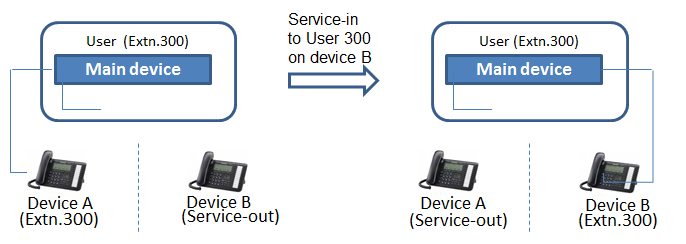 The login / logout of ICD group can be performed in conjunction with service- in / service- out. This is system option.
2. How it work?
Smart Desk -Condition-
Service-out operation is initiated at main device then all device(s) tied with the main device is(are) became Service-out status.

However “tied” information will be kept unless some other user initiate Service-in at such device.
This means, such kept information will be validate when initiate Service-in.
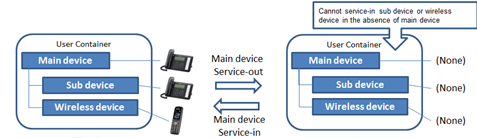 Same devices become Service-in state as before.
2. How it work?
Smart Desk -Condition-
-XDP Connection
  Telephone which is connected by XDP to DPT connect with DHLC has XDP 
  connection will not move together with Smart Desk operation. Thus both 
  telephone work independently. 
 
-Mobile device and Mailbox
  Tied setting to main device will not be deleted by Smart Desk operation.
  
-Simplified Isolated Mode
  Smart Desk feature can’t be operated during this mode.
   All device belong to ExpGW work as normal Extension.

-Smart Desk operation through DISA
  Not available

-Smart Desk operation by CTI application 
 Not available
2. How it work?
Smart Desk -Condition-
-During all device tied to single user at “Service-Out” state,

  The call for this user will be treated by either IRNA or FWD ALL depending on 
   programming.

  FWD ALL : Activate this call treatment by System Option  

  1)FWD ALL：Enable/The call for all device Service-Out state user will be
     (Same behavior In case no FWD destination setting at User)

      Call => User X(all devices service out) => call divert to FWD destination =>IRNA destination

  2) FWD ALL :Disable/The call for all device Service-Out state user will be

      Call => User X(all devices service out) =>IRNA destination
Chapter 3How to program?
3. How to program?
Need EXT number setting for each user who want to use Service-in/out with 
Sub or PS. In bellow case Sub Device can use ServieIn/Out but not Service
In by PS thus no PS EXT Number is assigned.
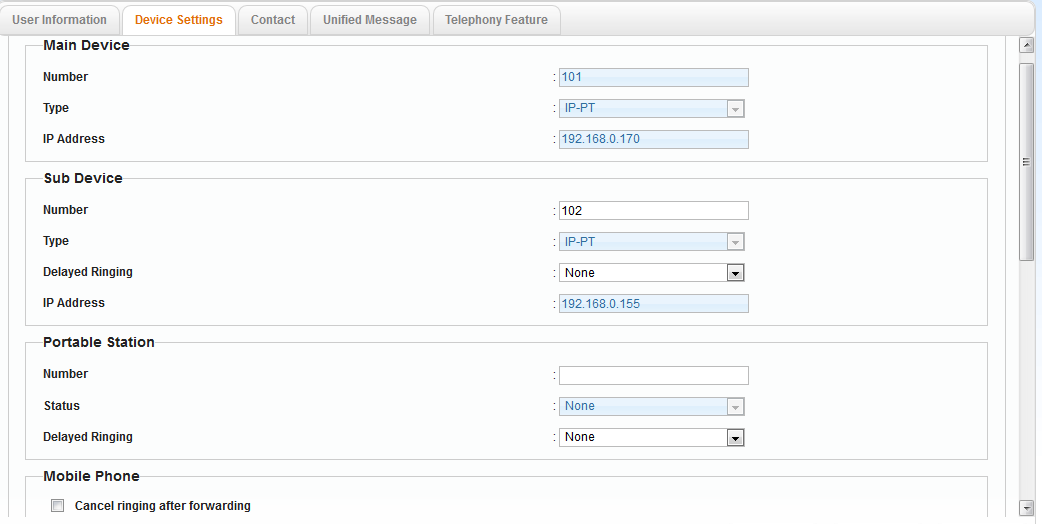 3. How to program?
Phone Number for Device Service-in/out
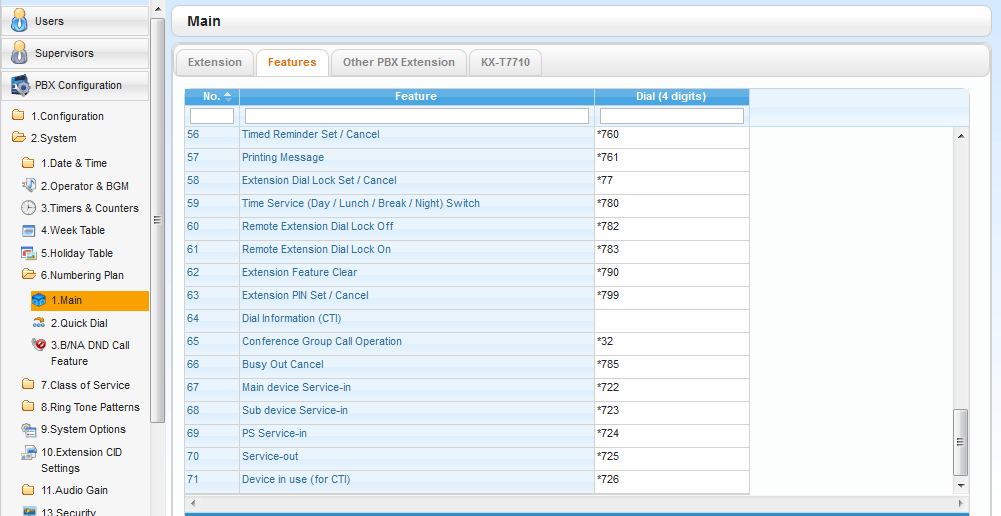 - Main device Service-in : *722
- Sub devise Service-in   : *723
- PS Service-in                 : *724
- Service-out                    : *725
3. How to program?
COS setting for Smart Desk
Smart Desk
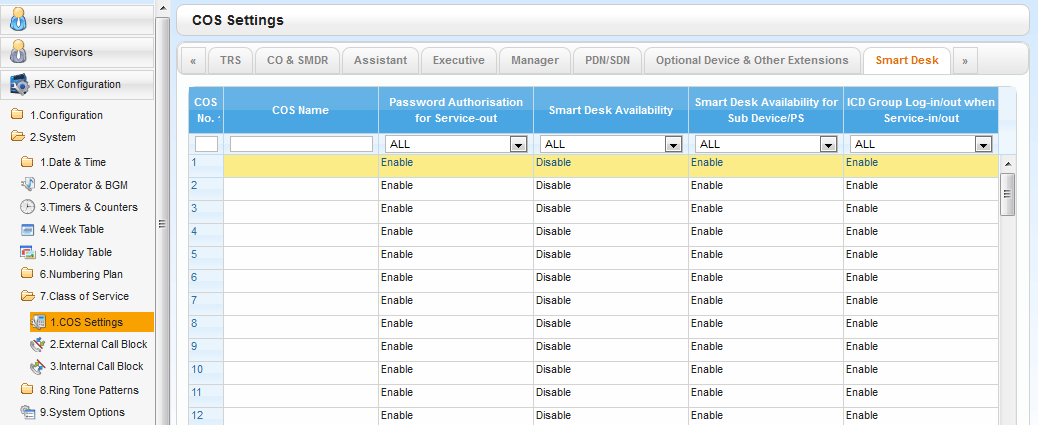 When you use this feature,
 must be  “enable”
- Password Authorisation for Service-out
- Smart Desk Availability
- Smart Desk Availability for Sub Device/PS
- ICD Group Log-in/out when Service-in/out
3. How to program?
COS setting for Smart Desk
-Password Authorisation for Service-out : Specifies whether to enable Password 
                                                                        Authorisation for Service-out.
Enable/Disable

-Smart Desk Availability Specifies whether to enable Hot Desking Availability.

Enable/Disable

-Smart Desk Availability for Sub Device/PS : Specifies whether to enable Hot Desking 
                                                                             Availability for sub devices and PSs.
Enable/Disable

ICD Group Log-in/out when Service-in/out : Specifies whether to enable ICD Group Login/out when performing Service-in/Service-out.

Enable/Disable
3. How to program?
COS setting for each User
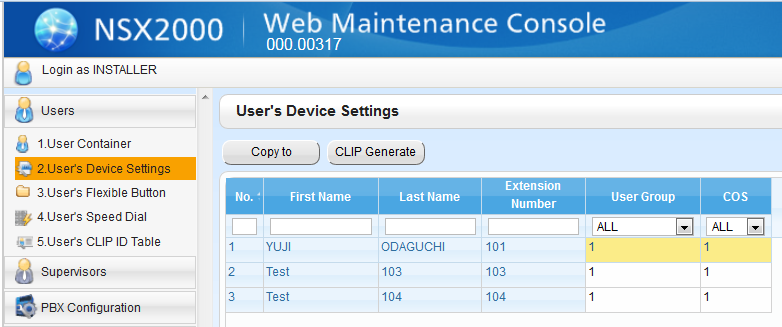 3. How to program?
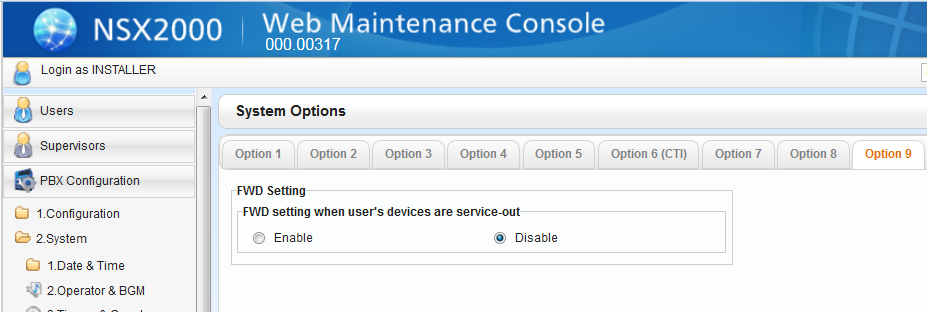 -FWD all setting applied during all device service out from the user.
 This setting is system wise.
Thank you ! The END
Modification
5.6_NSX1000_2000_SmartDesk_Rev1.0_8Jan2016.pptx
  - 1st release

5.6_NSX1000_2000_SmartDesk_Rev1.2_17May2016.pptx
  - Add slide 16